História športu žien
Mgr. Barbora Mlyneková
„Bez odvrávania poslúchať, otužovať sa a naučiť sa víťaziť.“
Plutarchos
„héraie“
Zdroj: mlady-vedec.eu
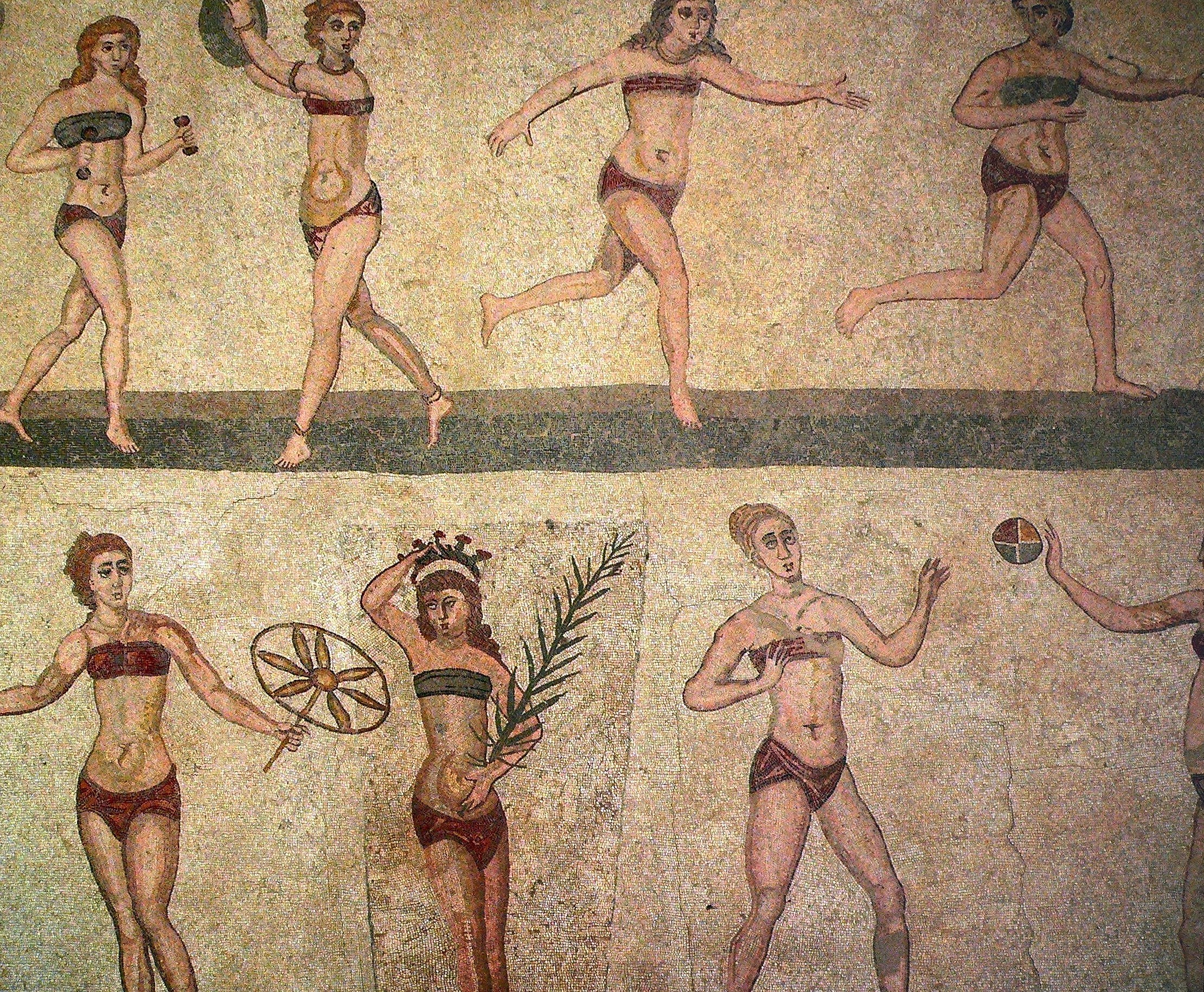 nástenná mozaika v tradičných rímskych kúpeľoch

„dievčatá v bikinách“


Villa Romana del Casale, Sicília
Zdroj: commons.wikimedia.org
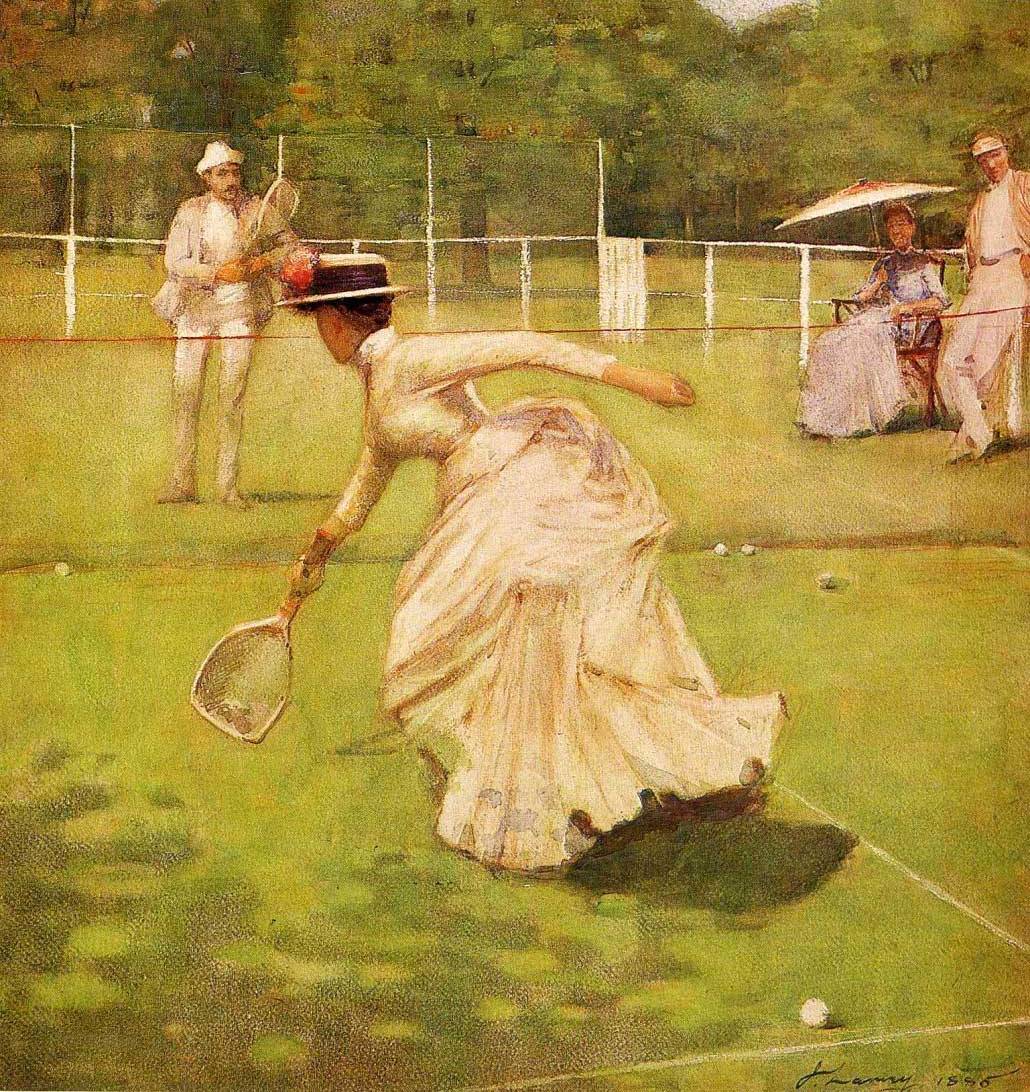 z roku 1885



viktoriánska žena hrá „lawn-tennis“
Maľba: A Rally by Sir John Lavery
Zdroj: gallerix.org
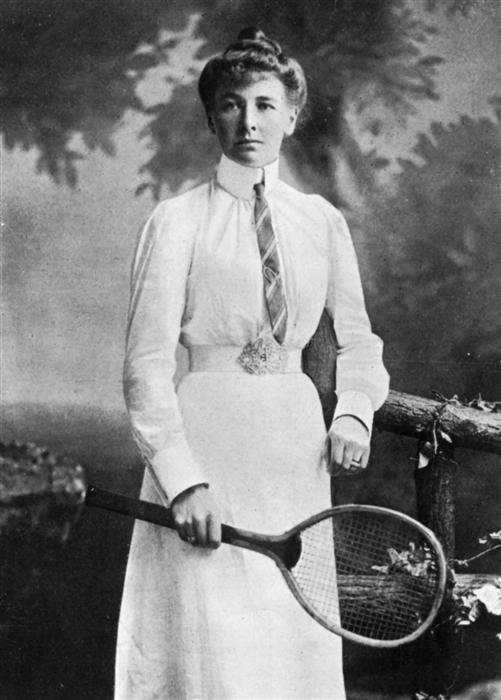 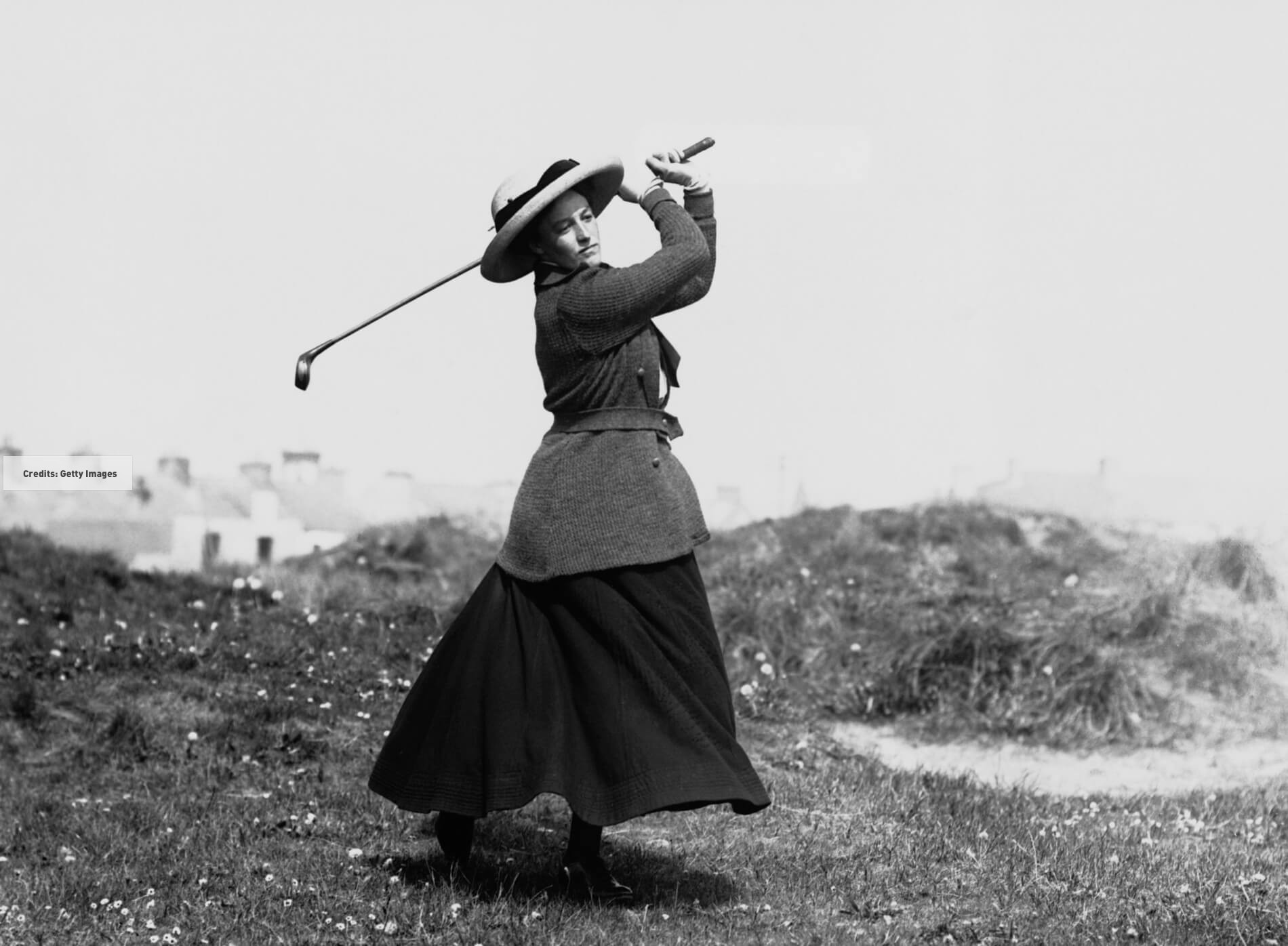 golfistka Margaret Abbott


tenistka Charlotte Cooper
prelom 19. a 20. storočia
Zdroj: sportnews.snai.it
	 commons.wikimedia.org
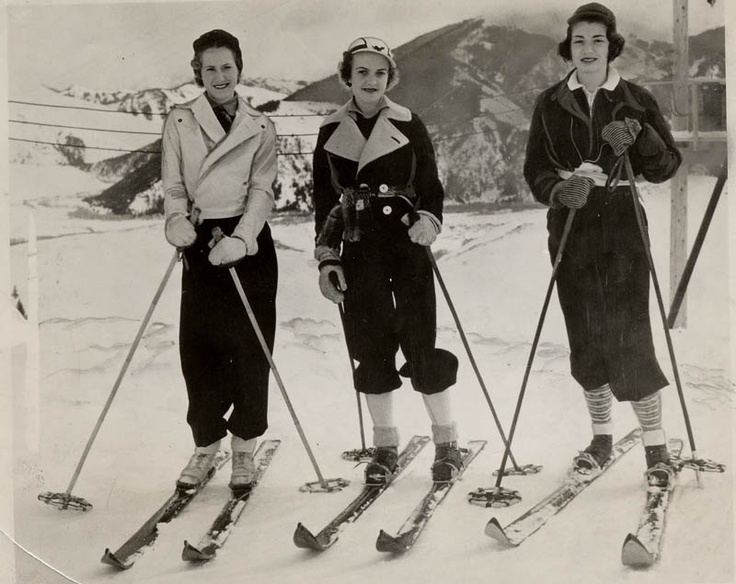 od konca 19. storočia po prvú polovicu 20. storočia
Zdroj: alamy.com 
	  vintag.es
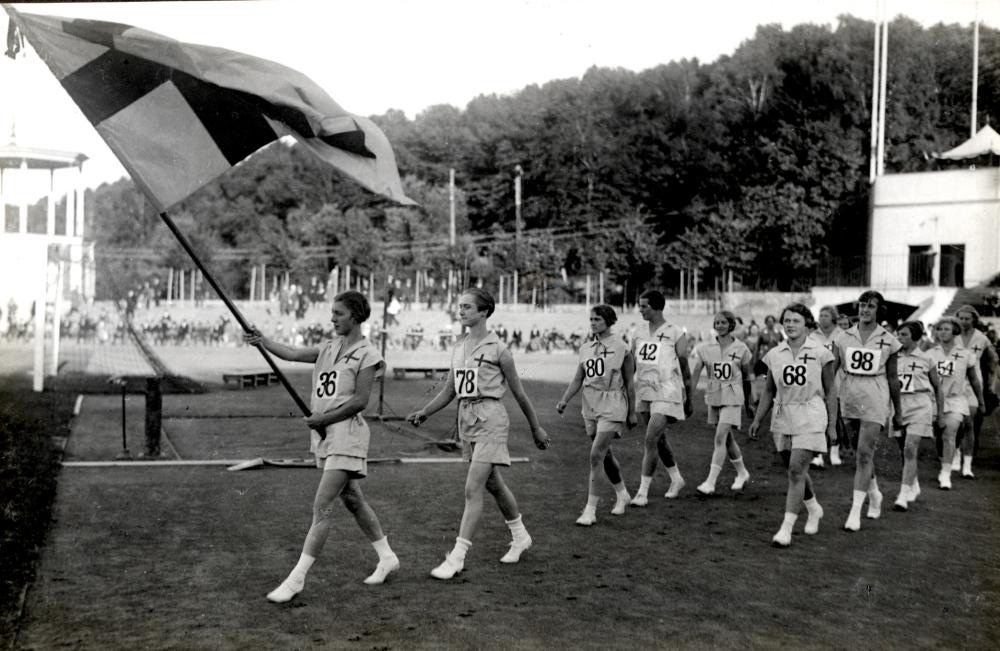 31. október 1921


založenie Medzinárodnej federácie ženských športov
Zdroj: atlasobscura.com
Matylda Pálfyová
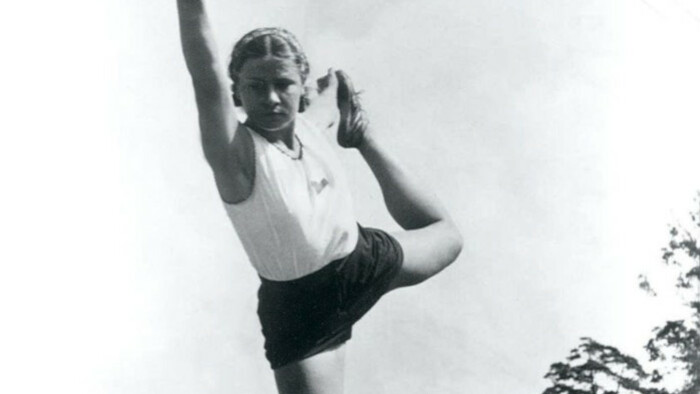 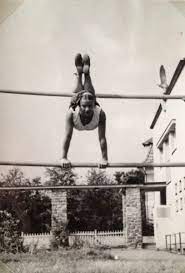 1912 – 1944

prvá slovenská olympionička
Zdroj: prvezeny.sk; zena.pluska.sk
„Už dávno prestal byť šport výhradou mužov a dosť dávno prestal byť privilégiom bohatých žien. Dnes každé mladé dievča, zdravé a s chuťou do života športuje.“

	
					Artur Kraus, autor článku Slovenky a šport
 					 in: Športový týždeň, 1936.